REUNIÃO COM COORDENADORES
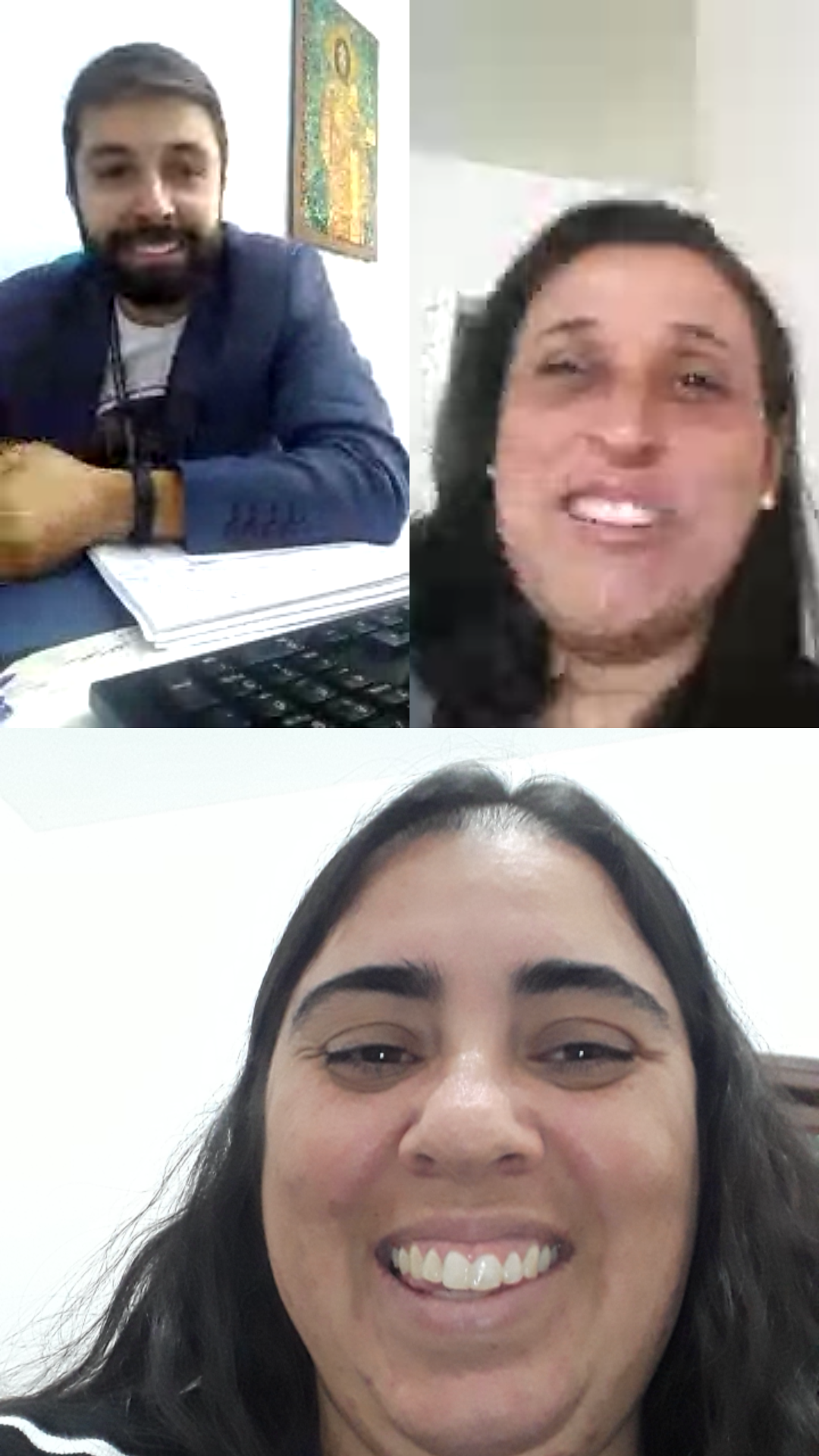 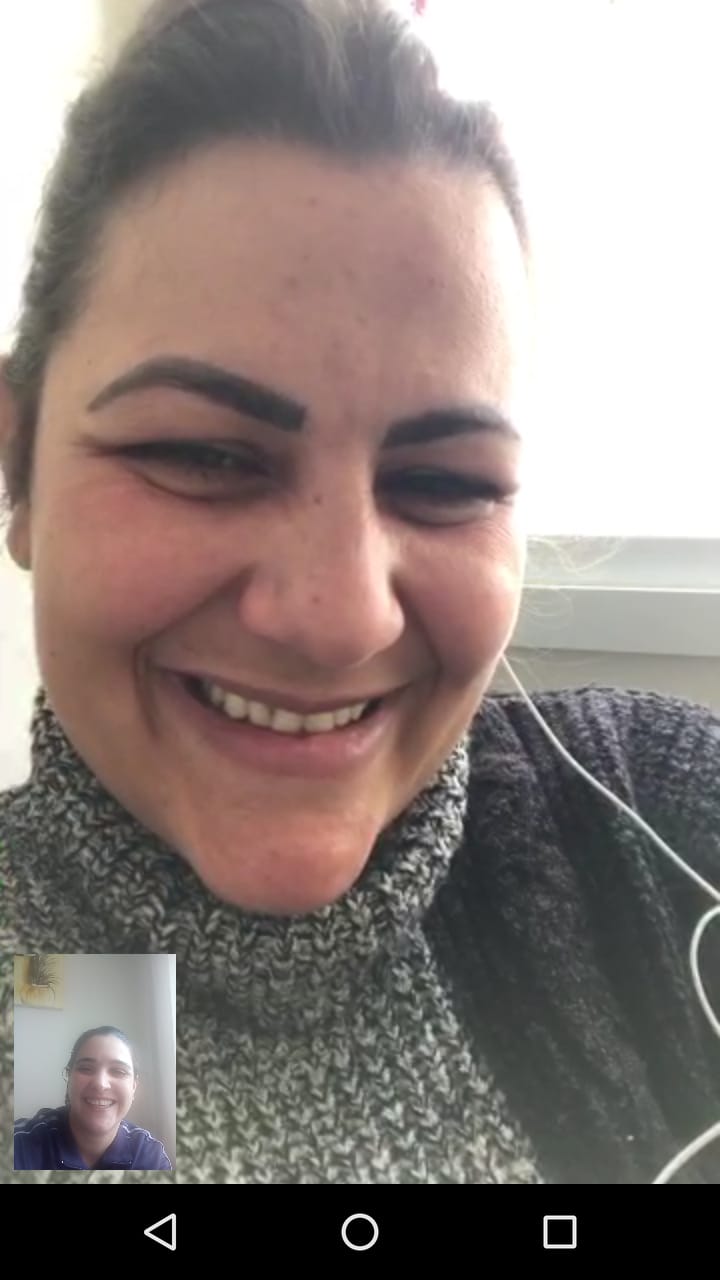 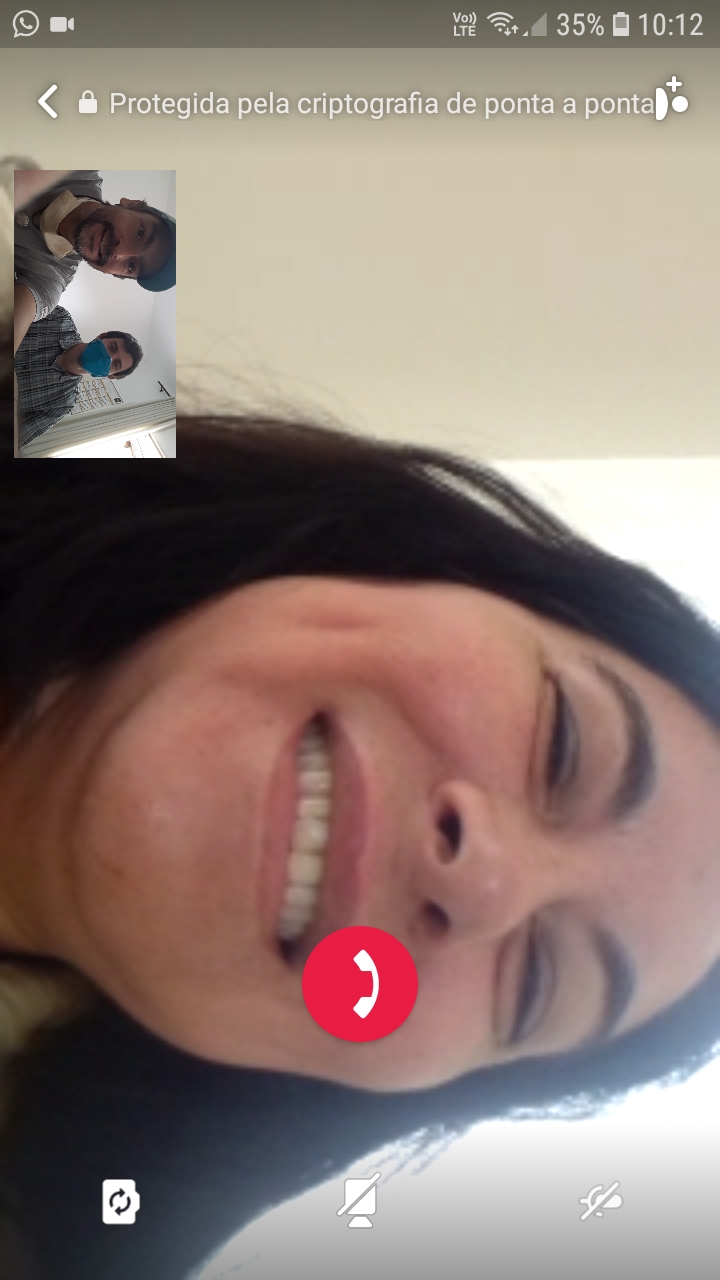 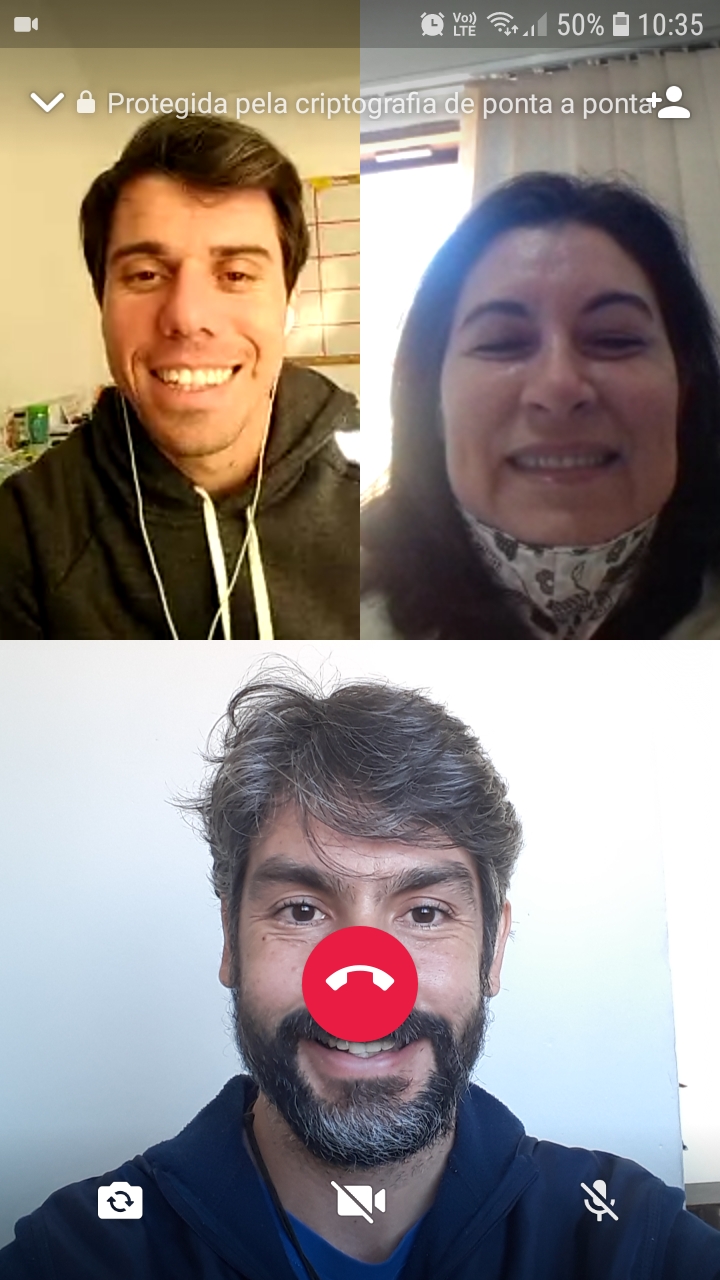 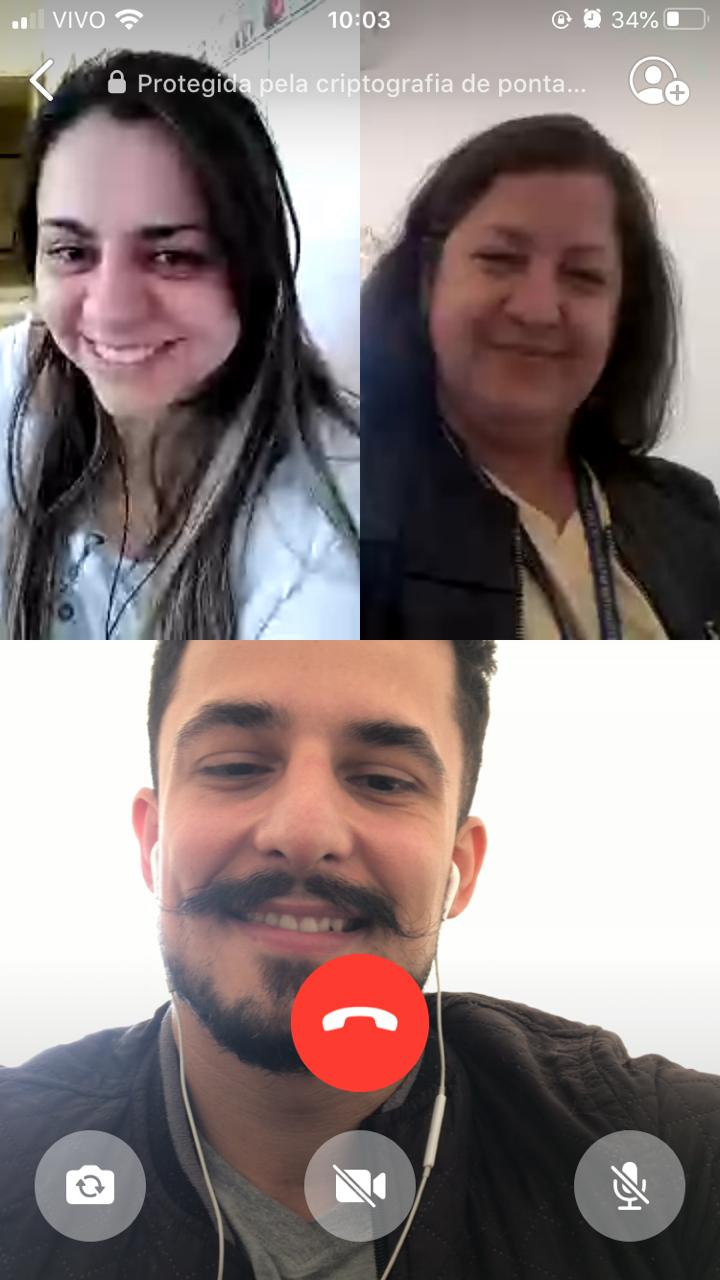 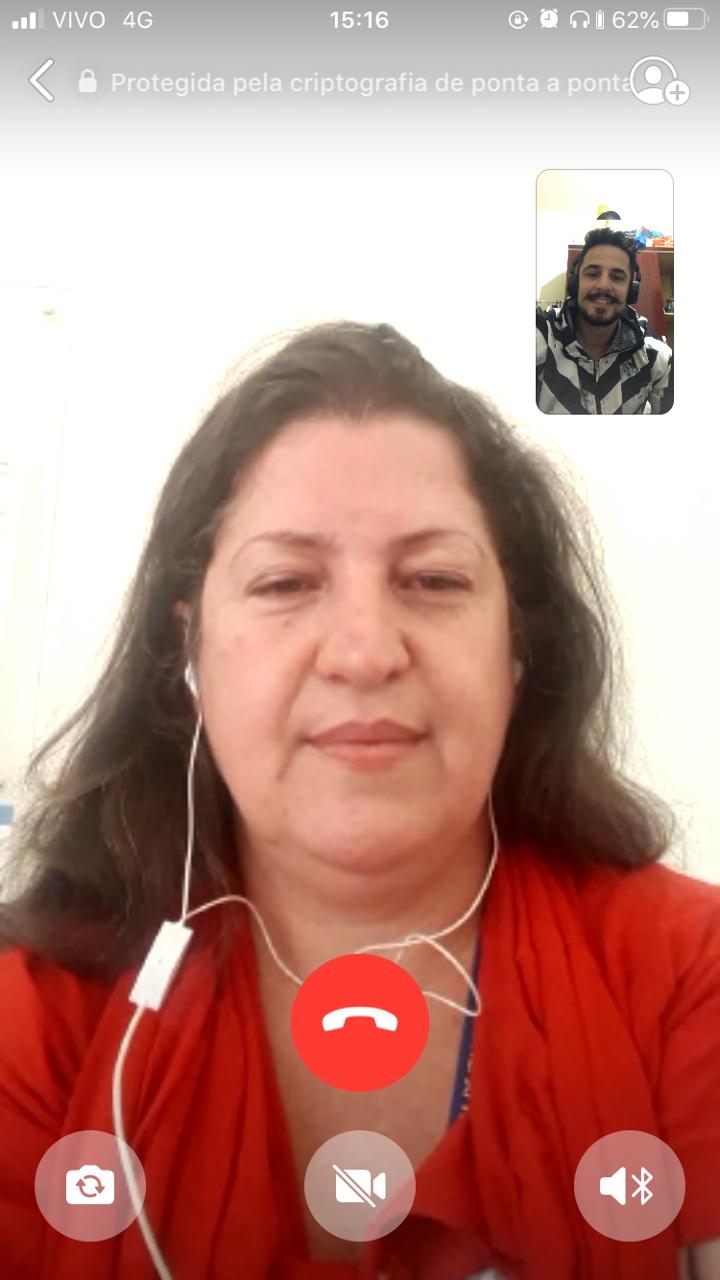 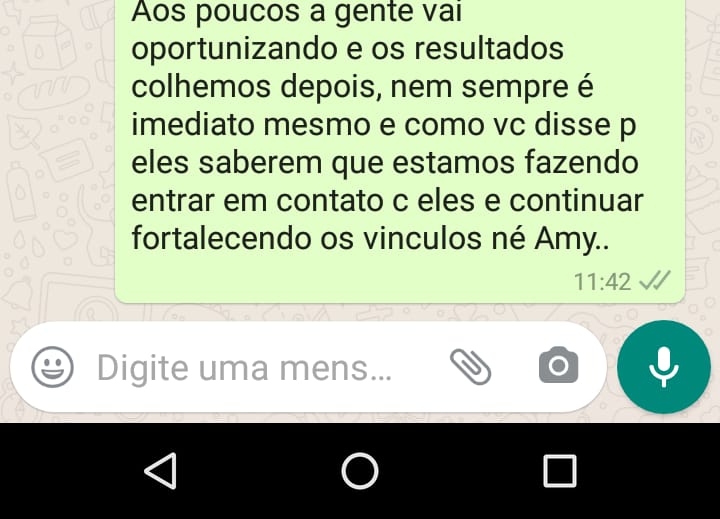 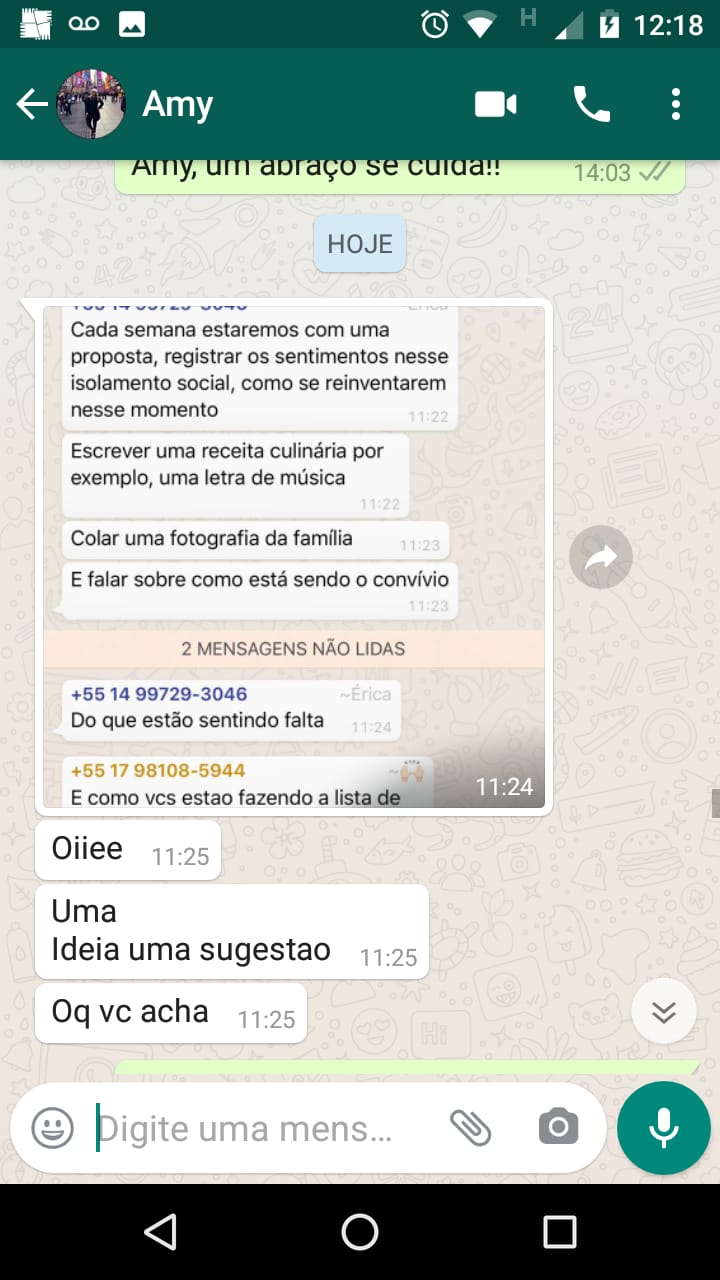 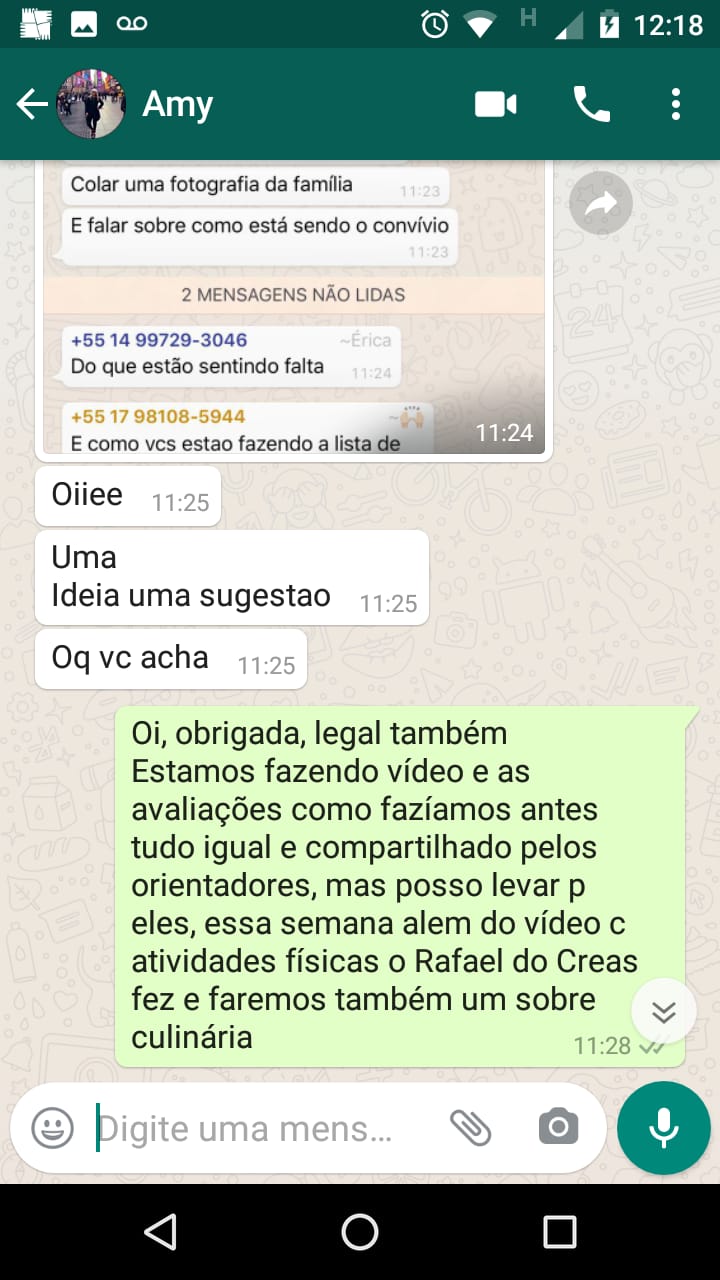